PFAS in Maine ShellfishPresentation to theShellfish Advisory CouncilSeptember 19, 2023
Jim Stahlnecker
Surface Water Ambient Toxics (SWAT) Monitoring
What Are PFAS?per- or polyfluoroalkyl substances
Perfluorooctanesulfonamide (PFOSA)
Perfluorooctane sulfonate (PFOS)
Marine Species Analyzed
Blue mussel
Soft shell clam
Eastern oyster
American lobster
Finfish species:
pollock, striped bass, bluefish, Atlantic silverside, banded killifish
Changes Through Time
Increase from 12 to 40 PFAS compounds from lab
Decreasing detection levels/reporting limits
We see more compounds now, mainly due to better detection
Shifting focus from species to species as data is gathered and lessons are learned
History of Shellfish PFAS Testing
2013 - 12 compounds
2 blue mussel (East End, Sears Is.) & 2 soft shell clam sites (Mast C., Presumpscot R.);  only PFOSA & only at East End; all soft shell clam non-detects
2014 - 13 compounds
2 blue mussel sites (Navy Pier, Harpswell C.); PFOSA in both (75% of reps) & PFHpA (25% of reps) at Navy Pier (perfluoroheptanoate)
History of Shellfish PFAS Testing
2015 - no PFAS shellfish testing
2016 - 13 compounds
1 blue mussel site (Harpswell C.) at new location; only PFOSA (50% of reps)
2017 -  13 compounds
2 soft shell clam sites (Harpswell C., Broad C. Eastport); all non-detects
2018 – no PFAS shellfish testing (lobster focus)
PFAS in Blue Mussel – 2019-20
PFOS in Blue Mussel – Inner Fore R.
PFOSA in Blue Mussel – 2019-20
PFOSA in Soft Shell Clam, Oyster
PFOS in Soft Shell Clam – Atkins Bay
PFAS in Soft Shell Clam & Oyster - 2022
SWAT PFAS AmericanLobster Stations - 2021
13
PFOS in Lobster Muscle - 2021
PFOS in Pollock - 2021
PFOS in Atlantic Silverside -2021
PFAS in Bivalves
No PFOS detected in soft shell clam tissue except at Atkins Bay, Kennebec R.
No PFOS detected in Royal R./Casco Bay American oyster tissue
No PFOS detected in blue mussel tissue except at Inner Fore River
PFOSA in about half of blue mussel sites & half of soft shell clam sites
Jim Stahlneckerjames.stahlnecker@maine.gov(207) 215-6954
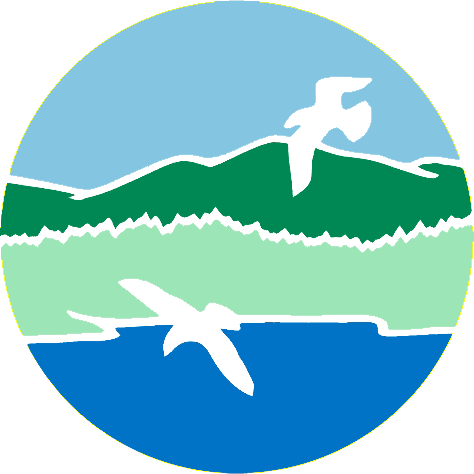 18